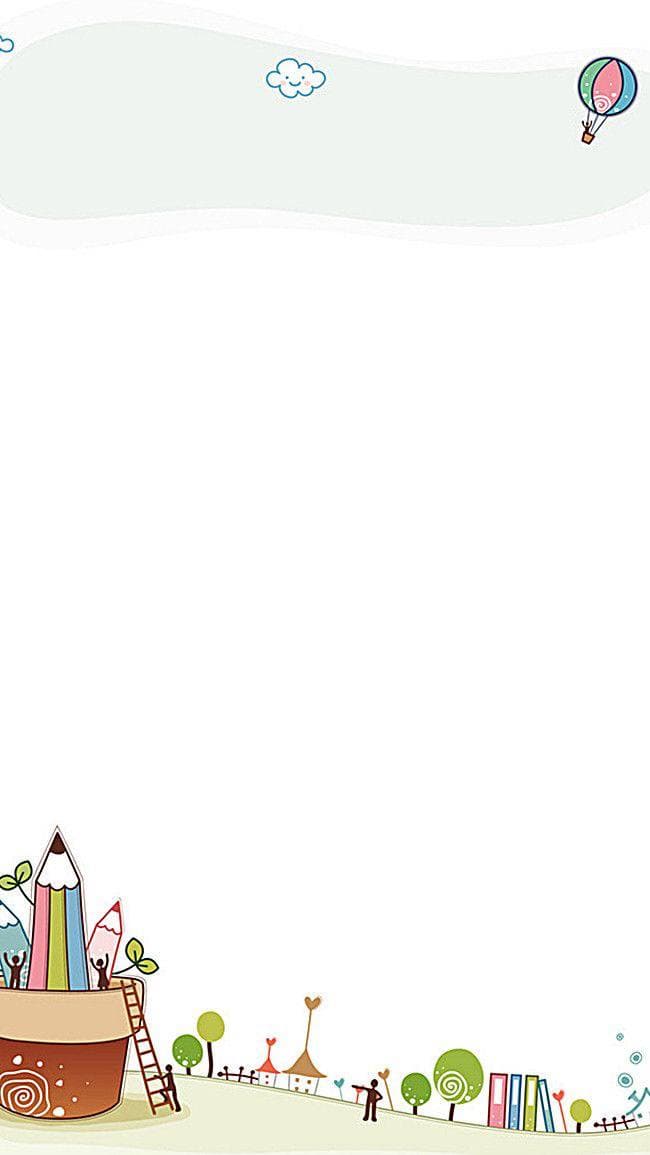 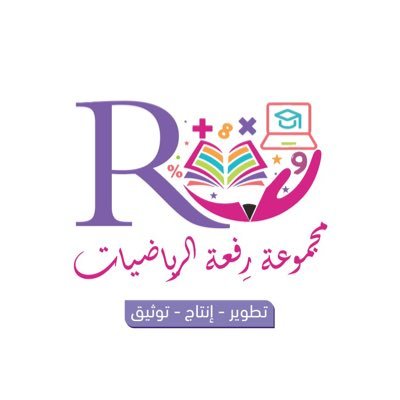 3-5   
العلاقة بين الجمع الطرح
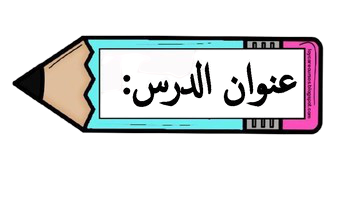 أ.أحـمـد الأحـمـدي  @ahmad9963
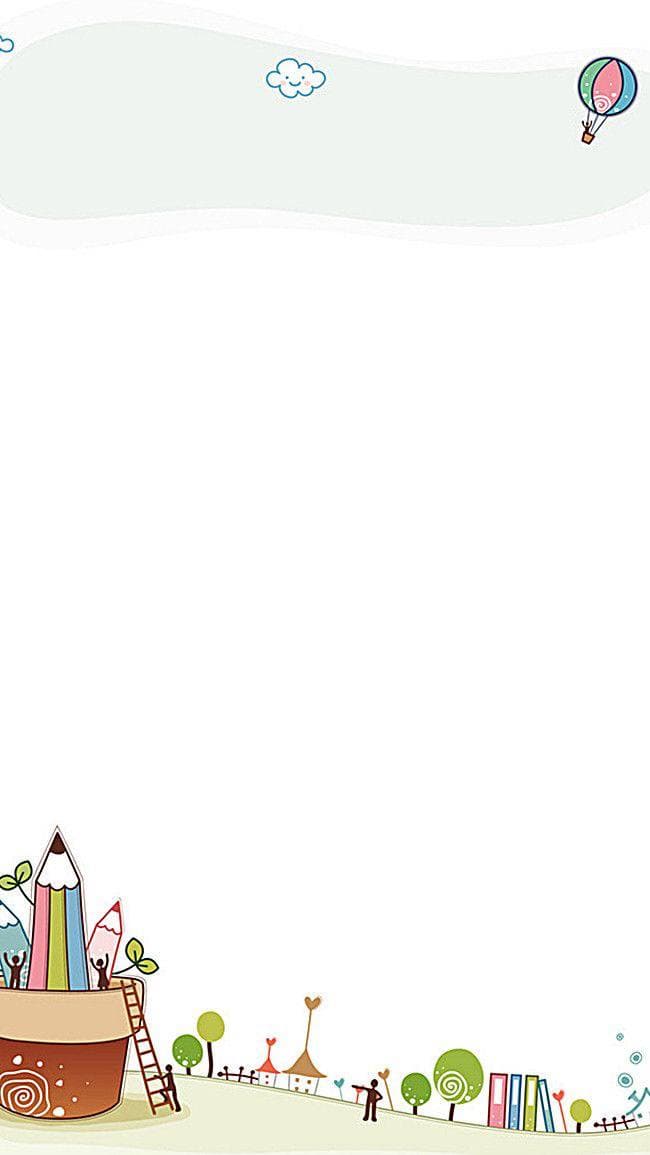 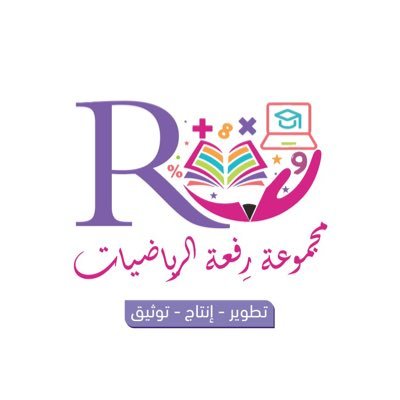 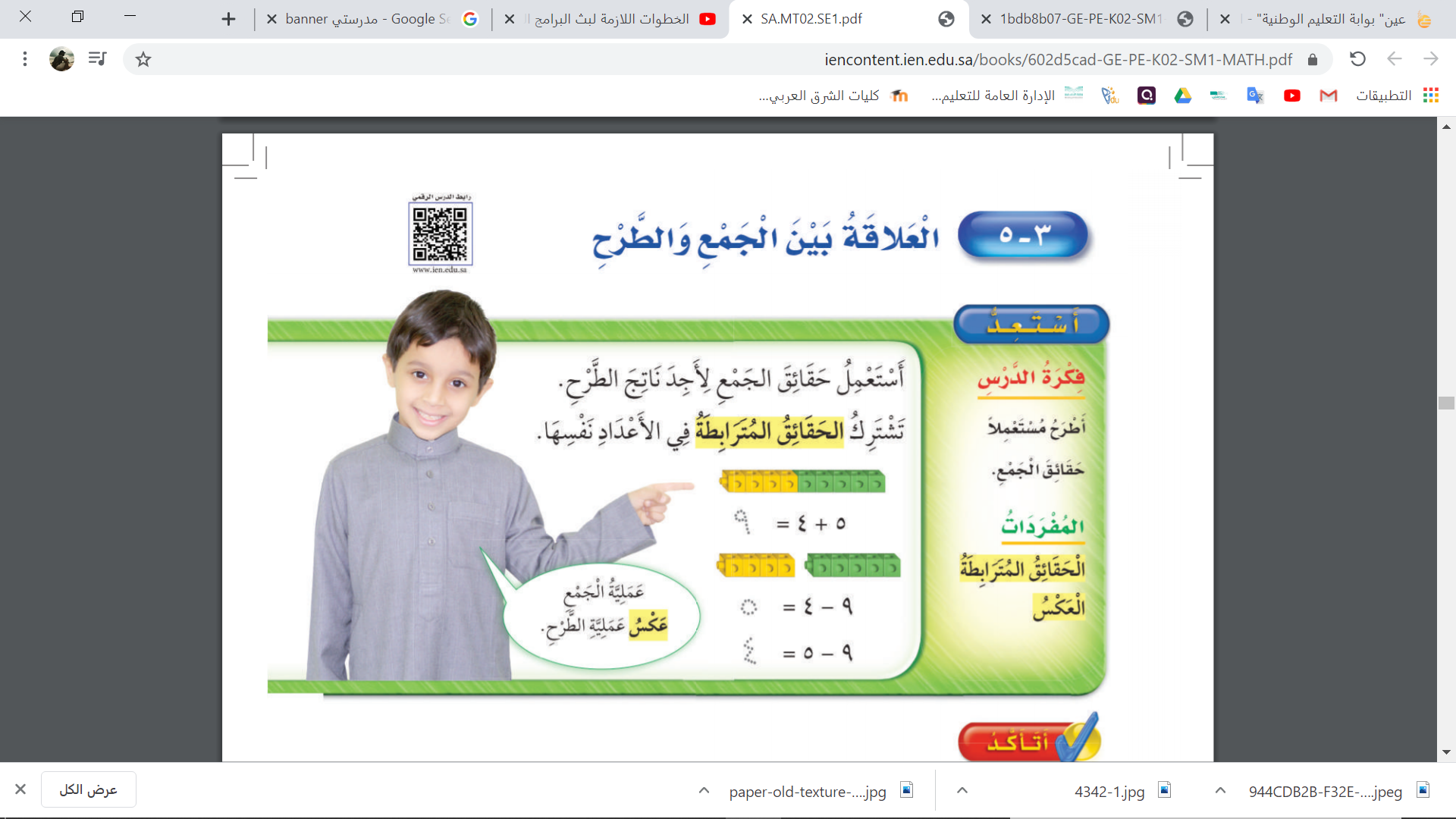 فكرة الدرس

أطرح مستعملا
حقائق الجمع.

المفردات 
الحقائق المترابطة
العكس
أ.أحـمـد الأحـمـدي  @ahmad9963
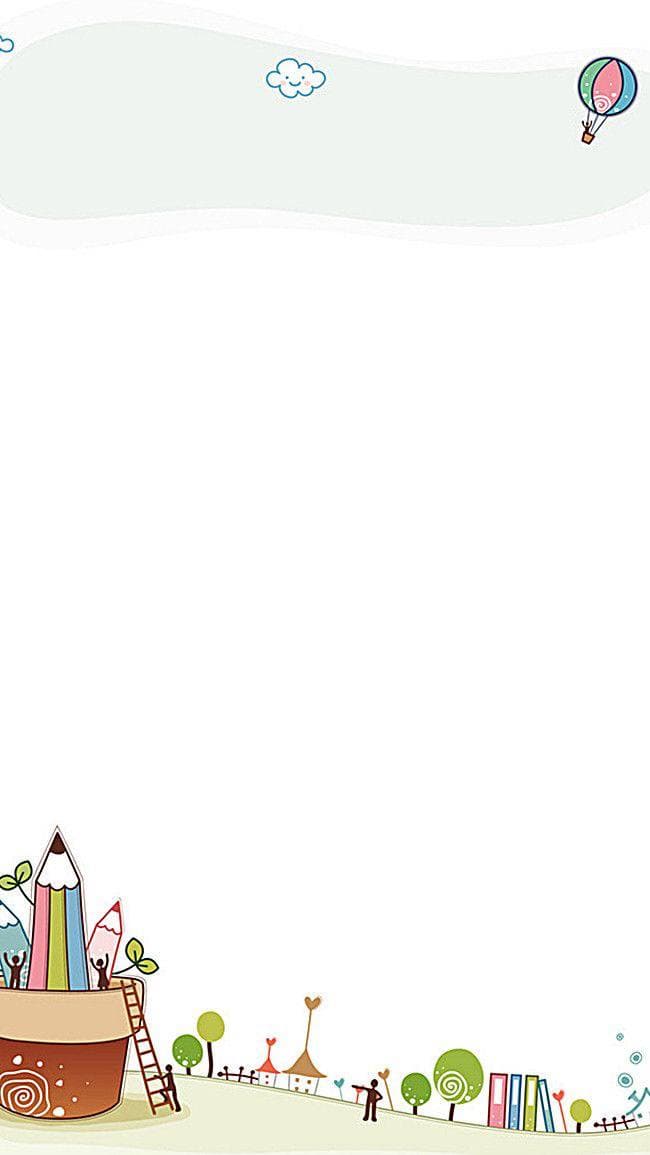 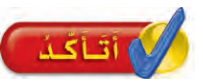 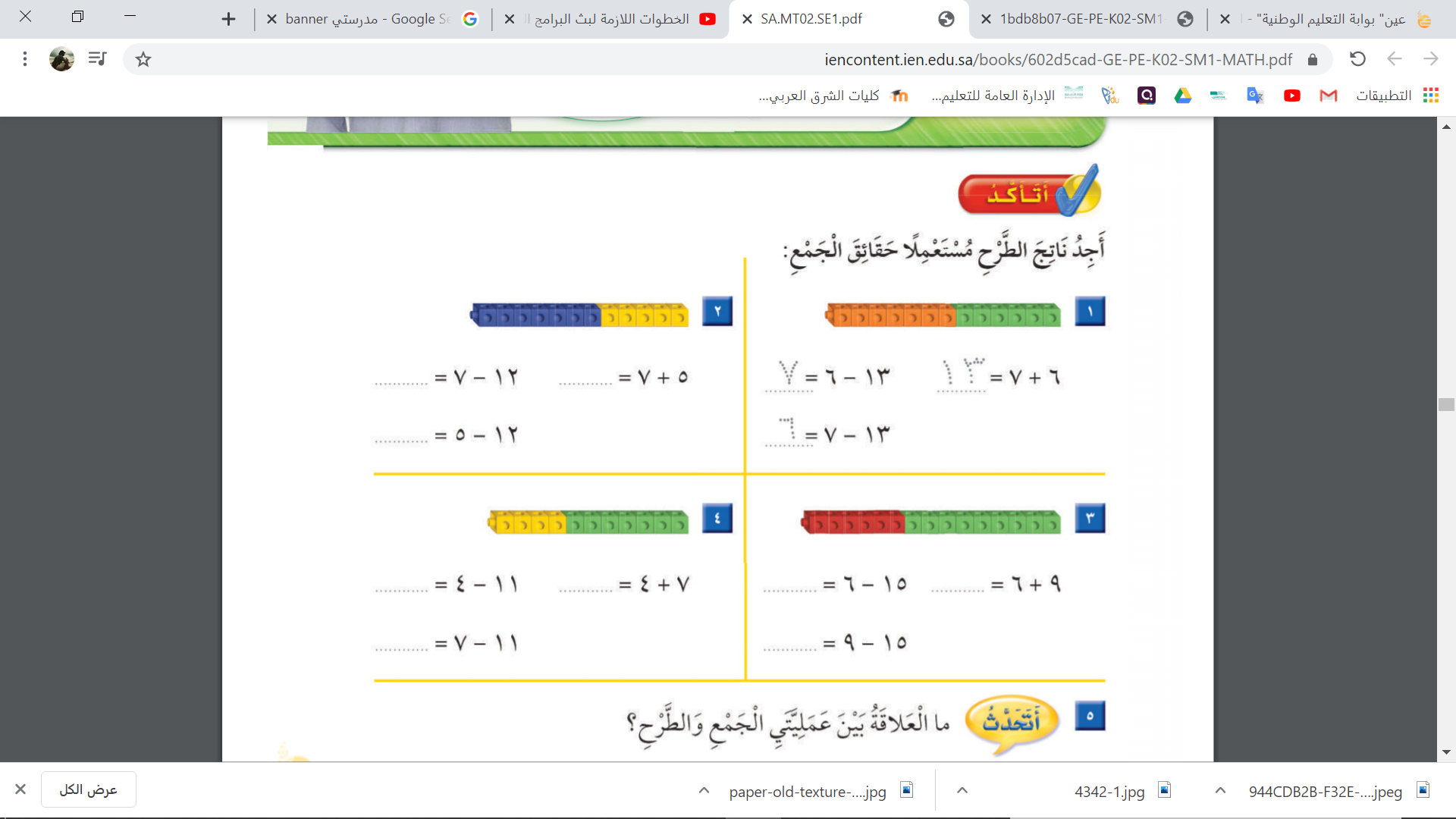 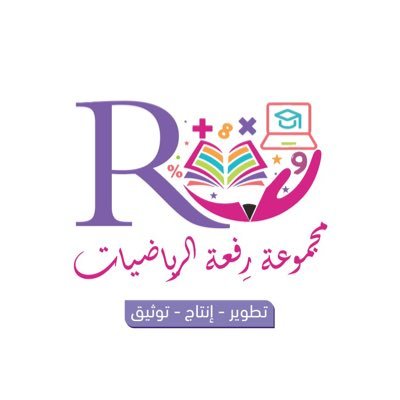 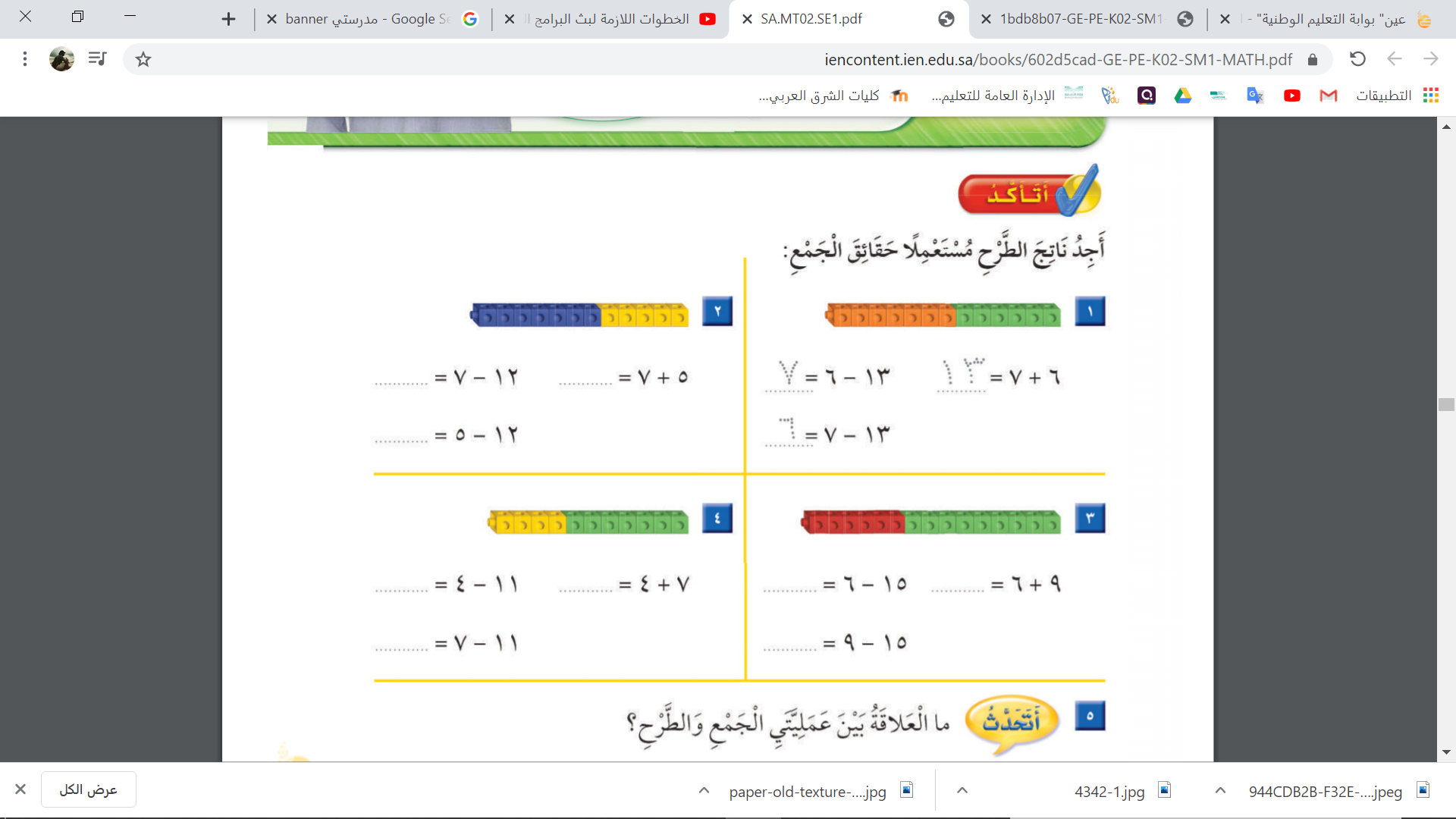 أ.أحـمـد الأحـمـدي  @ahmad9963
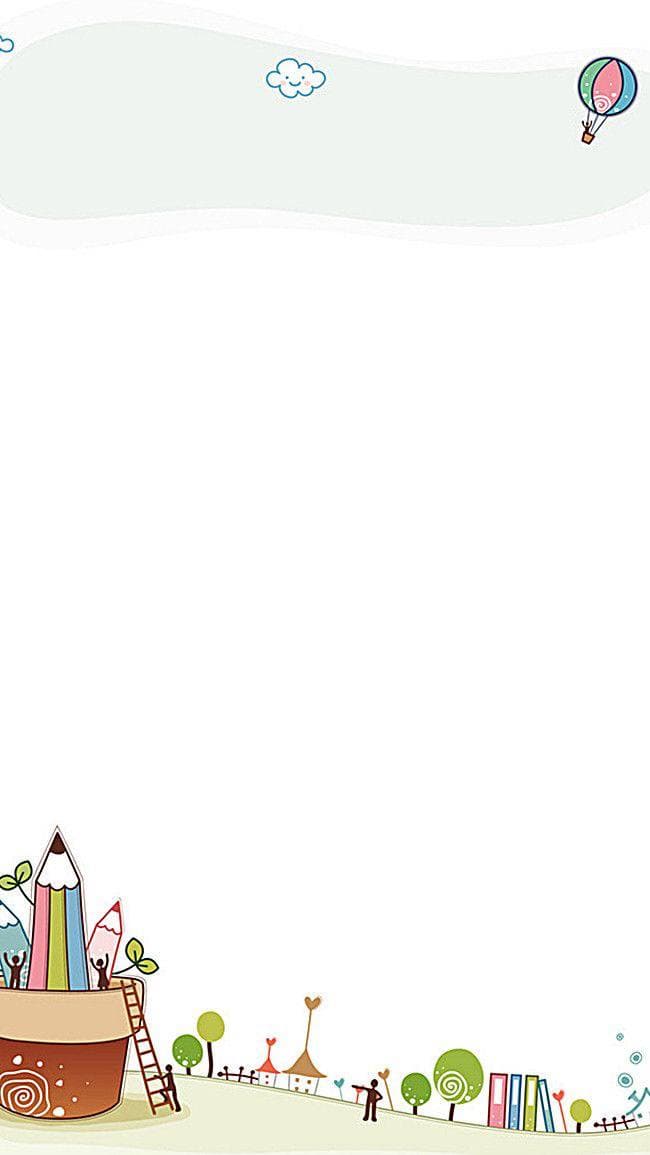 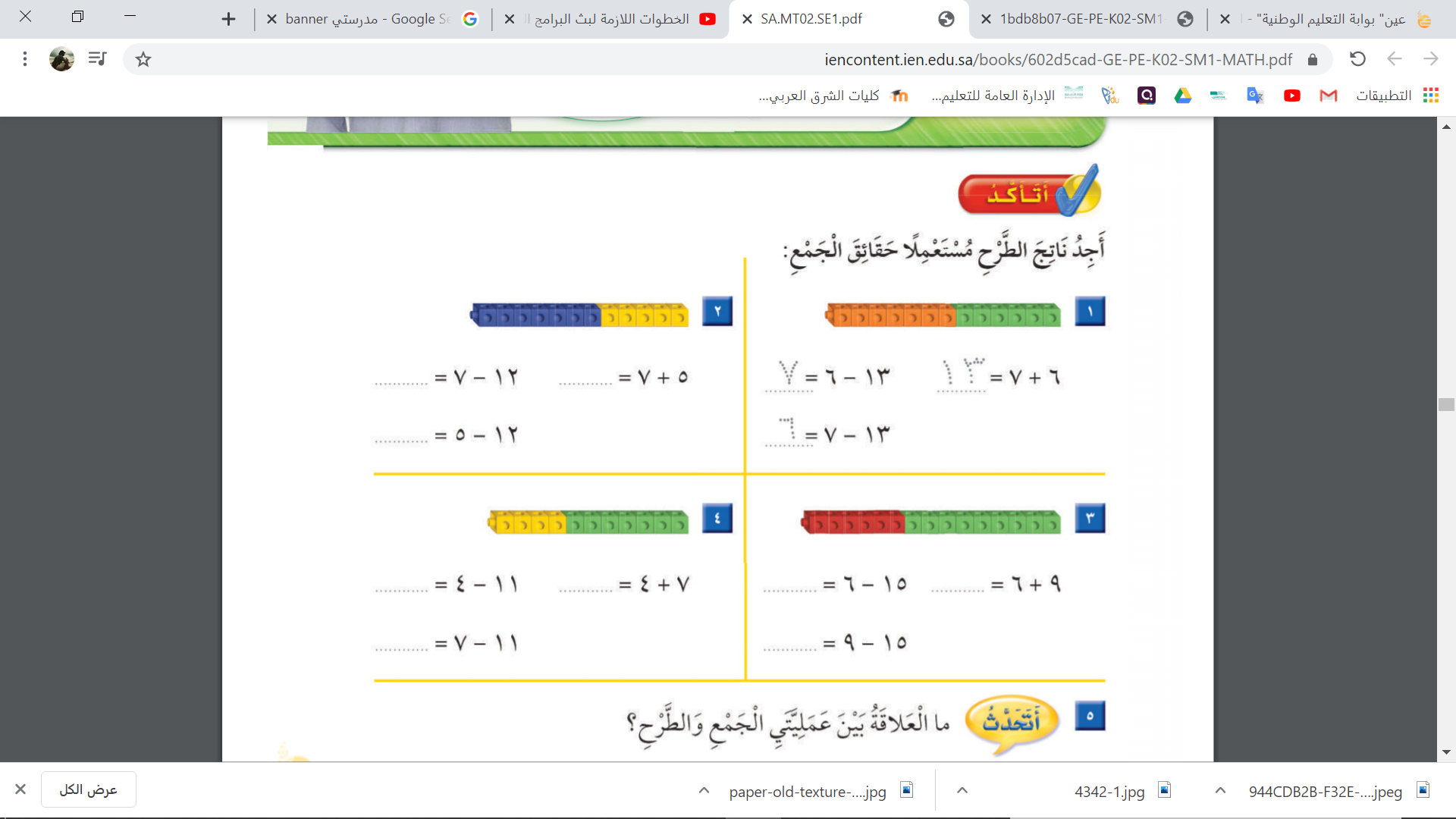 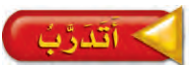 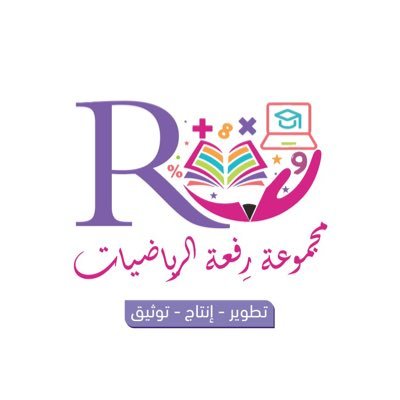 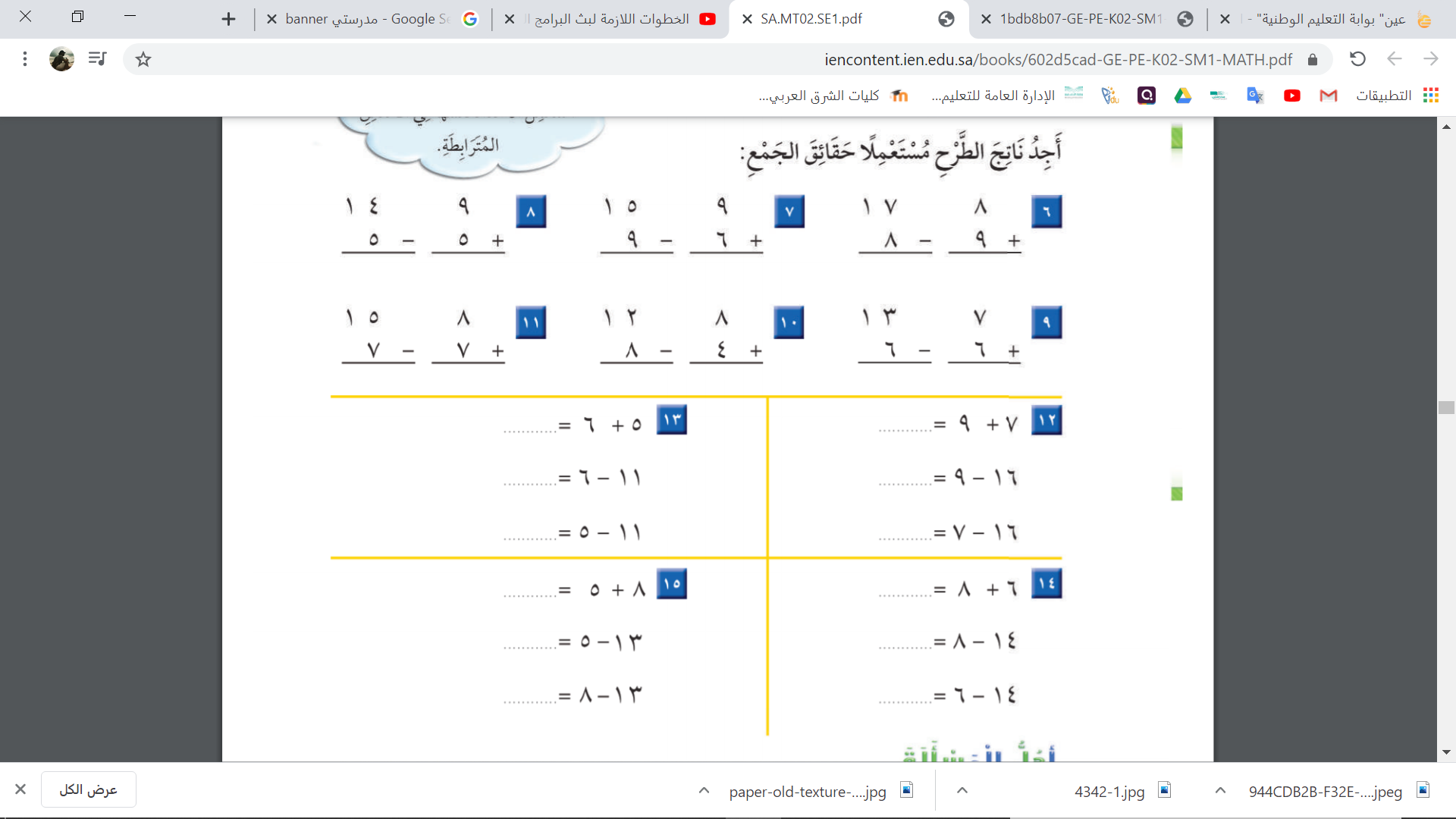 أ.أحـمـد الأحـمـدي  @ahmad9963
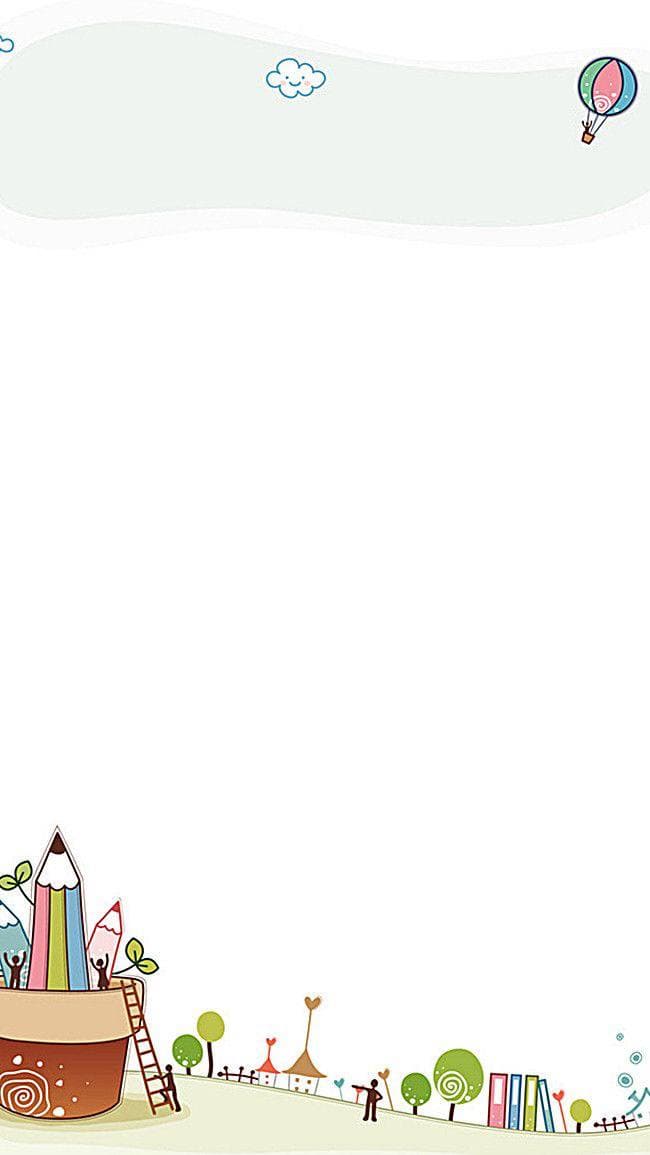 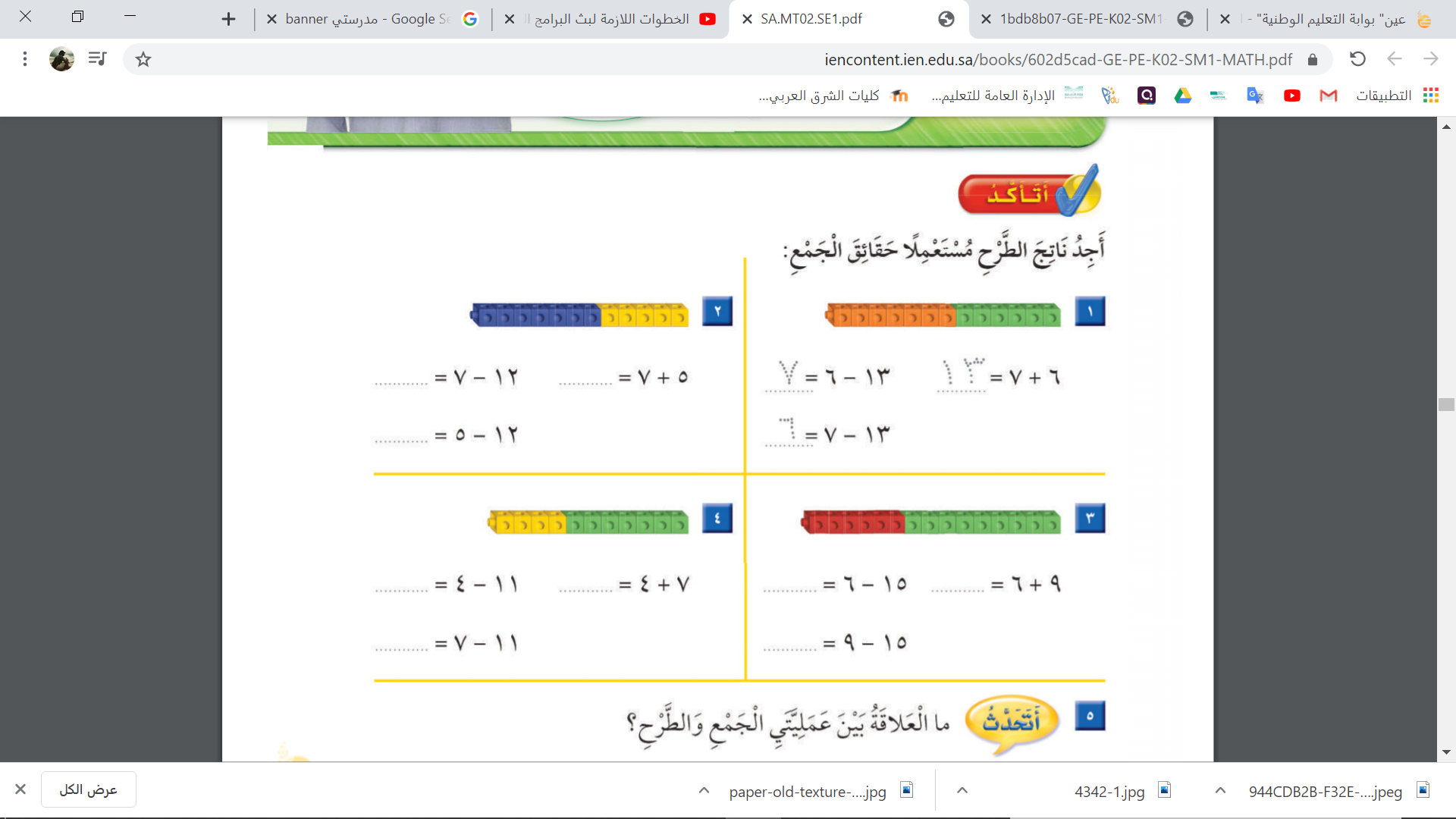 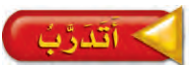 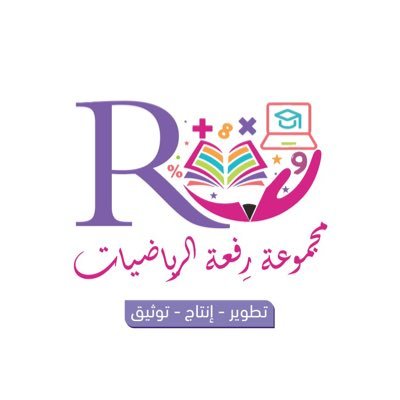 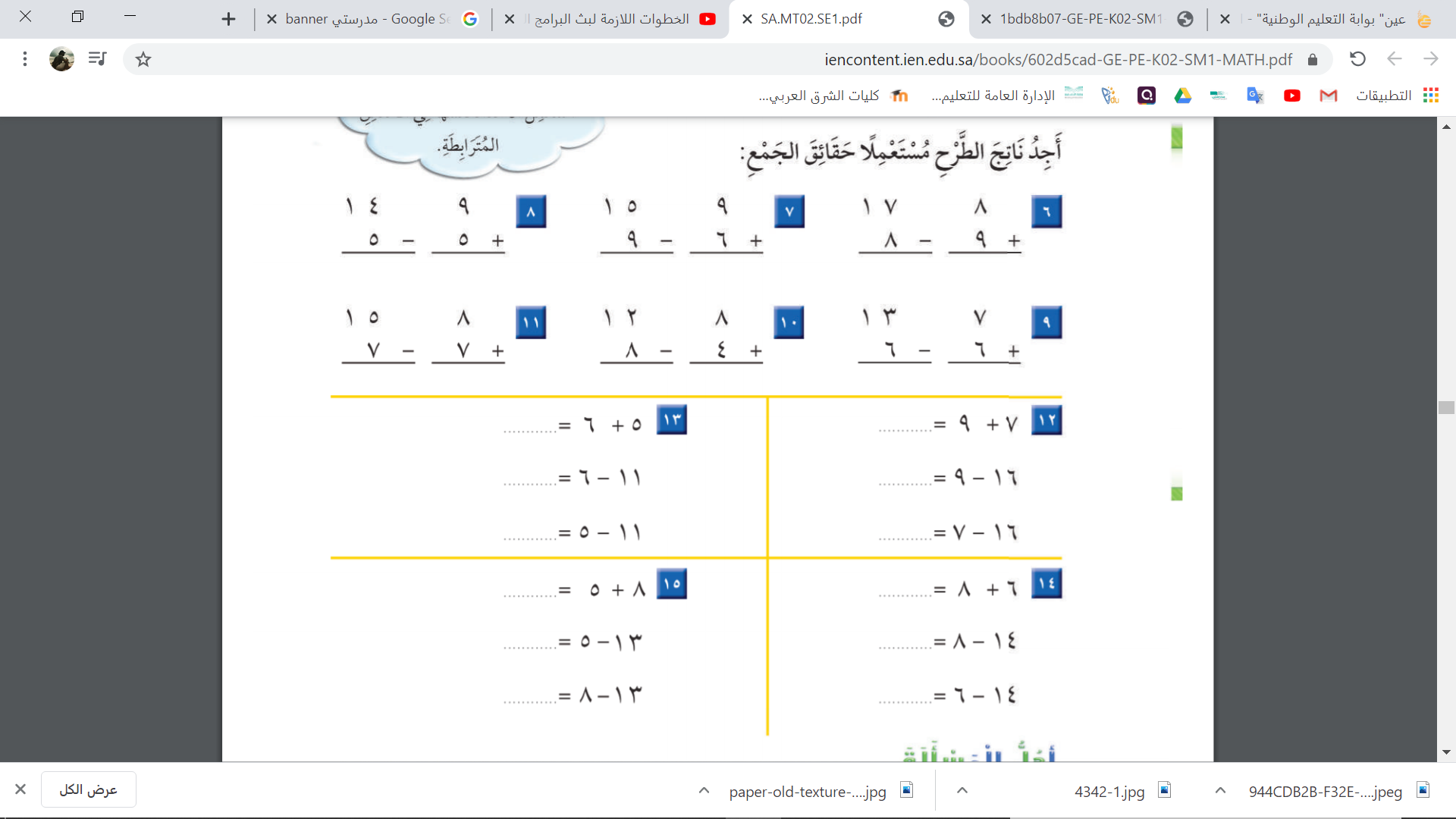 أ.أحـمـد الأحـمـدي  @ahmad9963
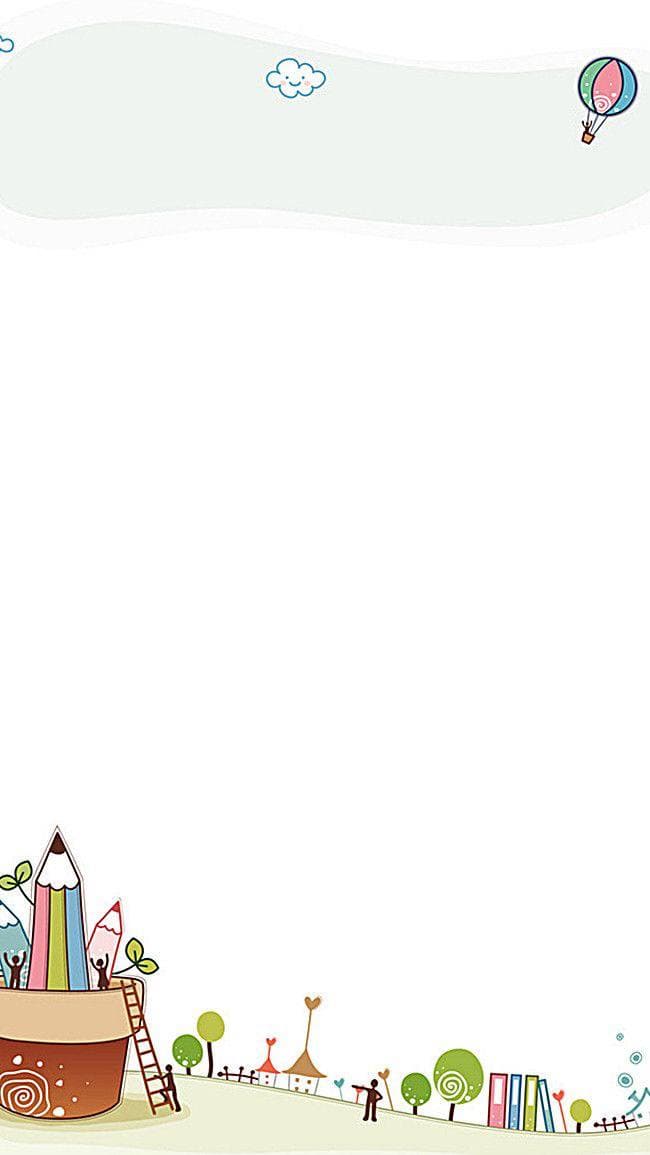 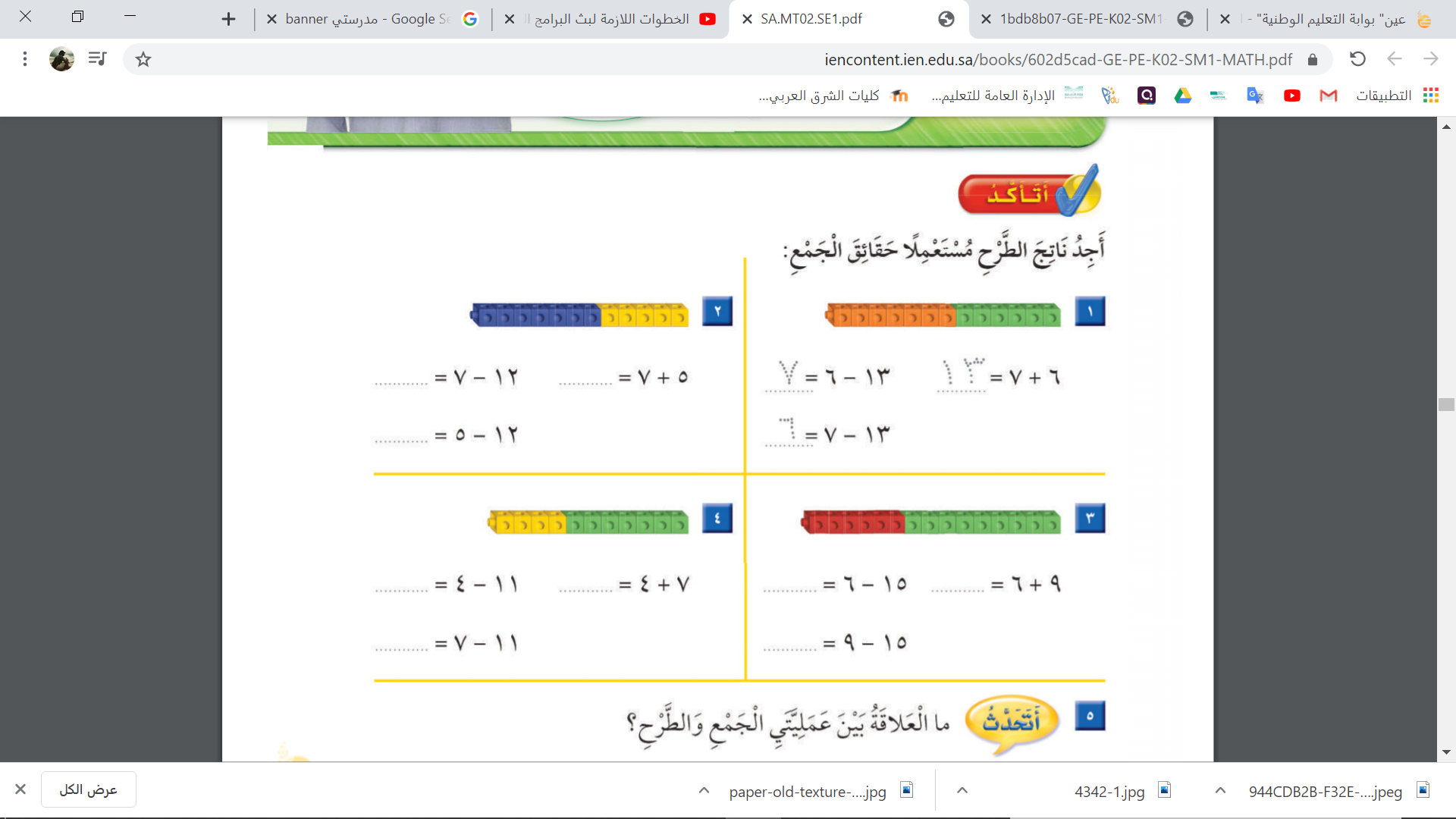 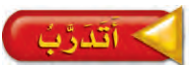 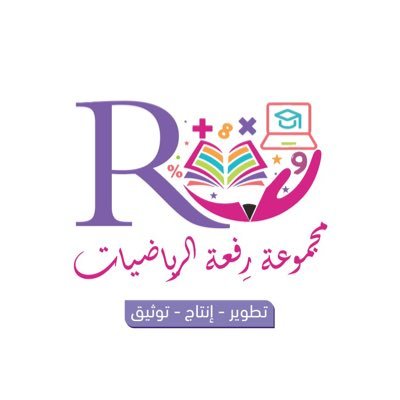 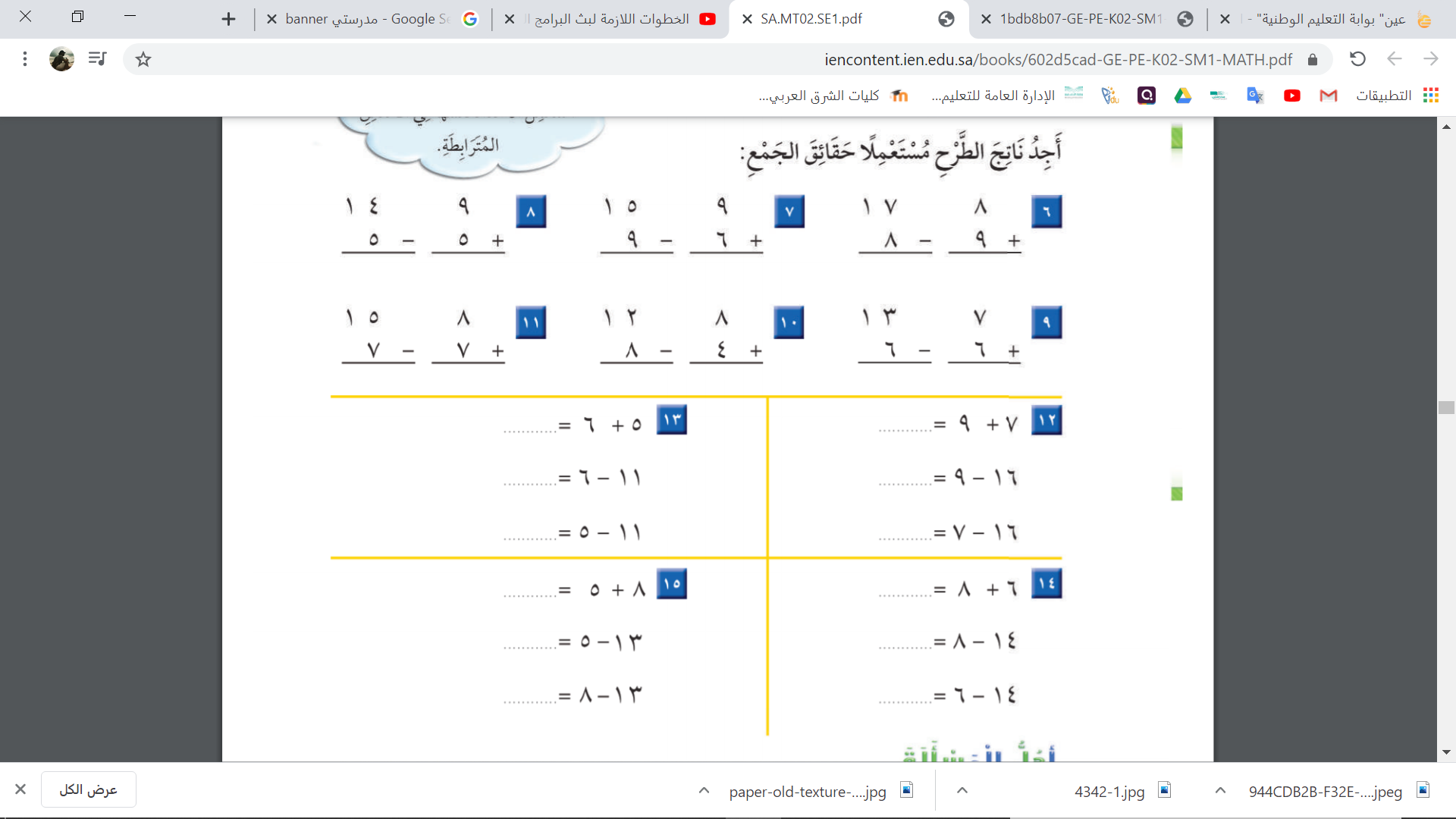 أ.أحـمـد الأحـمـدي  @ahmad9963
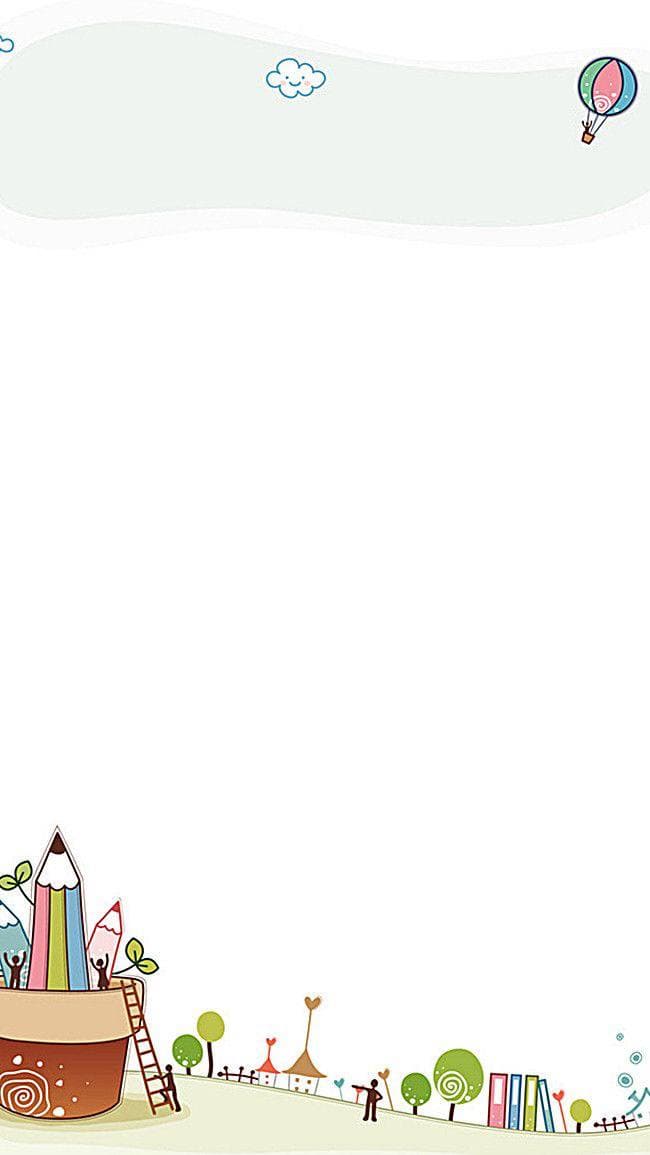 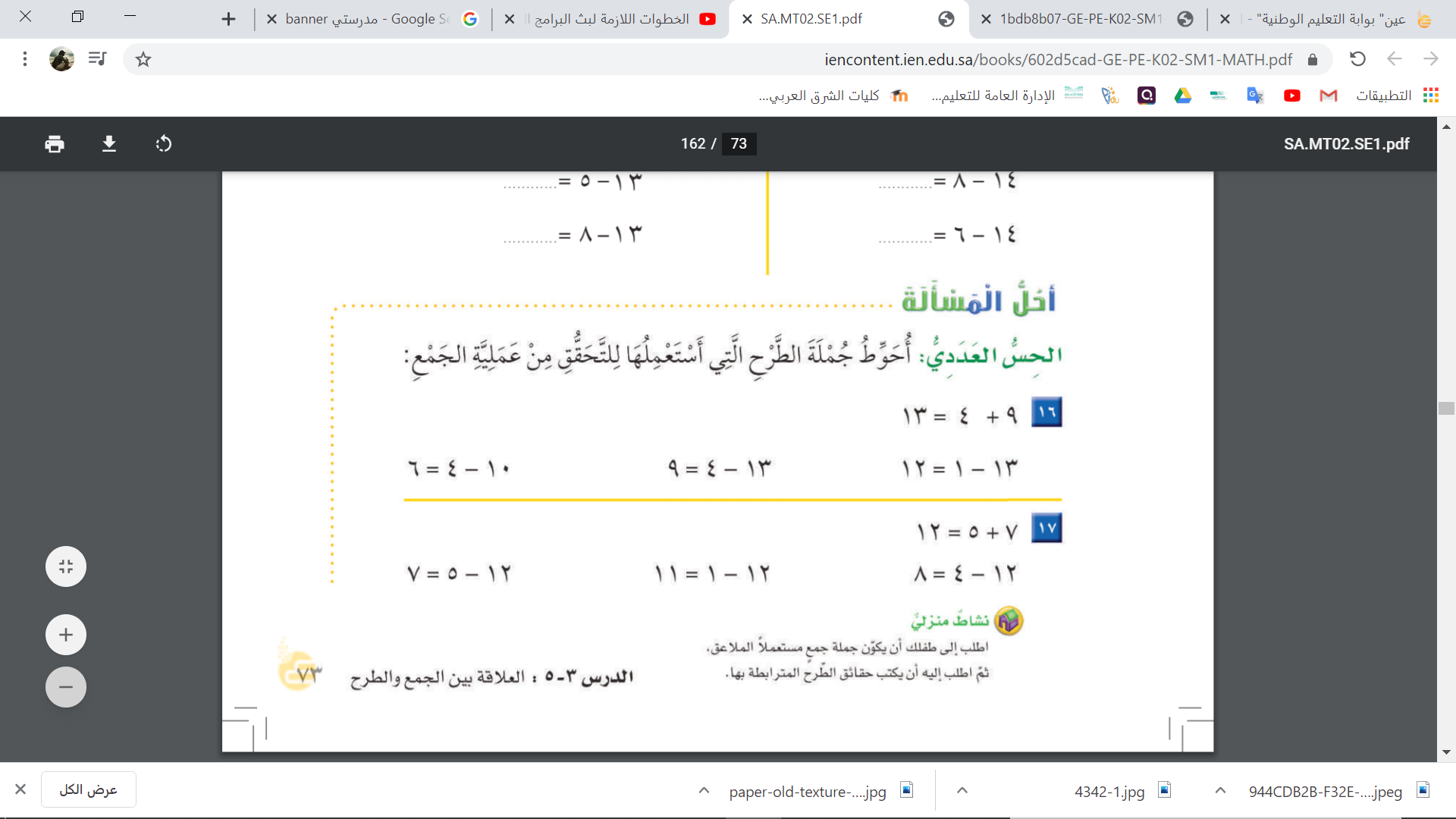 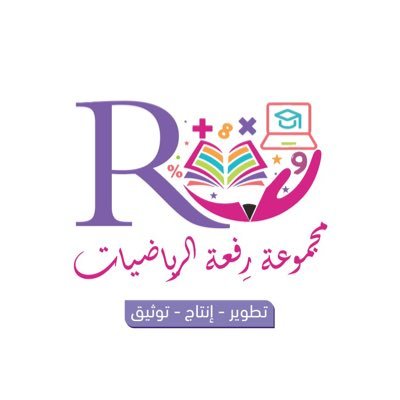 أ.أحـمـد الأحـمـدي  @ahmad9963